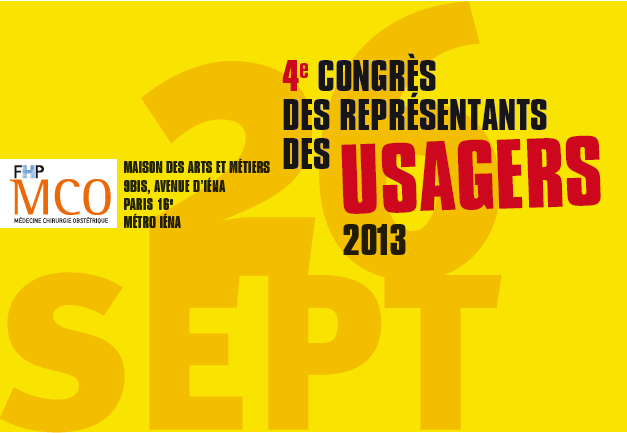 Jeudi 26 septembre 2013Bienvenue !09H30 – 17H00
Programme:
4ème Congrès des Représentants des usagers  FHP-MCO - 26 septembre 2013
10h00 – 10h15  Allocution d’ouverture 
	Lamine GHARBI – Président de la FHP-MCO

10h15 – 11h15   Table ronde 1 
	Le parcours du représentant des usagers : du bénévolat aux missions institutionnalisées 

 11h15 – 11h30  Pause

11h30 – 12h45  Table ronde 2
 	Nouvelles exigences et violences en milieu hospitalier

12h45 – 13h45   Déjeuner
4ème Congrès des Représentants des usagers  FHP-MCO - 26 septembre 2013
2
Programme:
4ème Congrès des Représentants des usagers  FHP-MCO - 26 septembre 2013
13h45 – 14h00 Intervention expert 
Etat des lieux des pratiques et des droits en fin de vie

Lucas MORIN – Coordonateur de l’Observatoire National de la Fin de Vie

14h00 – 15h00 Table ronde 3 
Les droits en fin de vie : point de vue des associations

15h00 – 16h00   Table ronde 4 
Indicateurs et classement des établissements de santé : quels repères pour les usagers ?

16h00 – 16h30  Conclusion et perspectives
Alain-Michel CERETTI – Conseiller droits des malades Pôle santé Défenseur des droits

16h30 – 16h45  Clôture de la journée
Ségolène BENHAMOU – Vice présidente FHP MCO
4ème Congrès des Représentants des usagers  FHP-MCO - 26 septembre 2013
3
Allocution  d’ouverture
Lamine GHARBI 
Président de la FHP MCO
4ème Congrès des Représentants des usagers  FHP-MCO - 26 septembre 2013
4
4ème Congrès des Représentants des usagers  FHP-MCO 
 26 septembre 2013
Table ronde n° 1 
Le parcours du représentant des 
usagers : du bénévolat aux missions institutionnalisées
4ème Congrès des Représentants des usagers  FHP-MCO - 26 septembre 2013
5
Table ronde 1 :
Le parcours du Représentant des Usagers : du bénévolat aux missions institutionnalisées
Charles-Aymeric CAFFIN – Chef de Bureau Développement à la Vie Associative, du volontariat et du bénévolat - Ministère des sports, de la Jeunesse, de l’Education populaire et de la Vie associative

Annie LABBÉ - Déléguée Générale – C I S S Ile de France

Martine MICHEL-DEBERGHES – Administrateur sénior Groupe « Racine Alpha » - Palme d’or du bénévolat – Représentante des Usagers CRUQPC

Claire COMPAGNON - Conseil en politique de santé – Compagnon Conseil
4ème Congrès des Représentants des usagers  FHP-MCO - 26 septembre 2013
6
4ème Congrès des Représentants des usagers  FHP-MCO 
26 septembre 2013
Pause
4ème Congrès des Représentants des usagers  FHP-MCO - 26 septembre 2013
7
4ème Congrès des Représentants des usagers  FHP-MCO 
 26 septembre 2013
Table ronde n° 2 
Nouvelles exigences et violences en milieu hospitalier
4ème Congrès des Représentants des usagers  FHP-MCO - 26 septembre 2013
8
Table ronde 2 :

Nouvelles exigences et violences en milieu hospitalier
Alban AMSELLI – Chef de bureau Organisation des relations sociales et des politiques sociales – D G O S

Germain DECROIX – Juriste, rédacteur en chef revue « RESPONSABILITE » - MACSF

Ségolène BENHAMOU – PDG, Hôpital Privé Nord Parisien 
	Vice Présidente FHP-MCO

Dr Bernard LE DOUARIN – Secrétaire Général Adjoint – Coordonateur de l’Observatoire pour la sécurité des médecins – C N O M

Sylvain FERNANDEZ-CURIEL – Chargé de missions C I S S National
4ème Congrès des Représentants des usagers  FHP-MCO - 26 septembre 2013
9
4ème Congrès des Représentants des usagers  FHP-MCO 
 26 septembre 2013
Retour du questionnaire
de satisfaction
4ème Congrès des Représentants des usagers  FHP-MCO - 26 septembre 2013
10
4ème Congrès des Représentants des usagers  FHP-MCO 
26 septembre 2013
Déjeuner
4ème Congrès des Représentants des usagers  FHP-MCO - 26 septembre 2013
11
Intervention expert :

Etat des lieux des pratiques et des droits en fin de vie
Lucas MORIN 

Coordonateur de l’Observatoire National de la Fin de Vie
4ème Congrès des Représentants des usagers  FHP-MCO - 26 septembre 2013
12
4ème Congrès des Représentants des usagers  FHP-MCO 
 26 septembre 2013
Table ronde n° 3 
Les droits en fin de vie : point de vue des associations
4ème Congrès des Représentants des usagers  FHP-MCO - 26 septembre 2013
13
Table ronde 3 :

Les droits en fin de vie : point de vue des associations
Dr Philippe ROMANO – Membre – Association pour le Droit de Mourir 
	dans la Dignité

Françoise MONET – Administratrice nationale – Association J A L M A V

Dominique GINESTE – Vice Présidente - Association J A L M A V - Val d’Oise

Dr Vincent MOREL – Président de la Société Française d’Accompagnement et de Soins Palliatifs
4ème Congrès des Représentants des usagers  FHP-MCO - 26 septembre 2013
14
4ème Congrès des Représentants des usagers  FHP-MCO 
 26 septembre 2013
Table ronde n° 4 
Indicateurs et classement des établissements de santé : 
quels repères pour les usagers ?
4ème Congrès des Représentants des usagers  FHP-MCO - 26 septembre 2013
15
Table ronde 4 :
Indicateurs et classement des établissements de santé : quels repères pour les usagers
Jérôme VINCENT – Journaliste – Le Point

Daniel BIDEAU – Animateur commission santé – UFC Que Choisir ?

Dr Catherine GRENIER – Directeur Adjoint de l’amélioration de la qualité 
	et de la sécurité des soins – HAS
4ème Congrès des Représentants des usagers  FHP-MCO - 26 septembre 2013
16
Conclusions et perspectives
Alain-Michel CERETTI

Conseiller droits des malades Pôle santé 
Défenseurs des droits
4ème Congrès des Représentants des usagers  FHP-MCO - 26 septembre 2013
17
Clôture de la journée
Ségolène BENHAMOU

Vice Présidente FHP-MCO
4ème Congrès des Représentants des usagers  FHP-MCO - 26 septembre 2013
18
A vos agendas !
5ème Congrès des Représentants des Usagers : 

Jeudi 25 septembre 2014
4ème Congrès des Représentants des usagers  FHP-MCO - 26 septembre 2013
19
4ème Congrès des Représentants des usagers  FHP-MCO 
 26 septembre 2013
Retour du questionnaire
de satisfaction
4ème Congrès des Représentants des usagers  FHP-MCO - 26 septembre 2013
20
Merci pour votre participation !